Семинар «Российская киноиндустрия в европейском контексте», Москва, 1 декабря 2009 года

The workshop THE RUSSIAN FILM INDUSTRY IN ITS EUROPEAN CONTEXT, Moscow, 1 December 2009
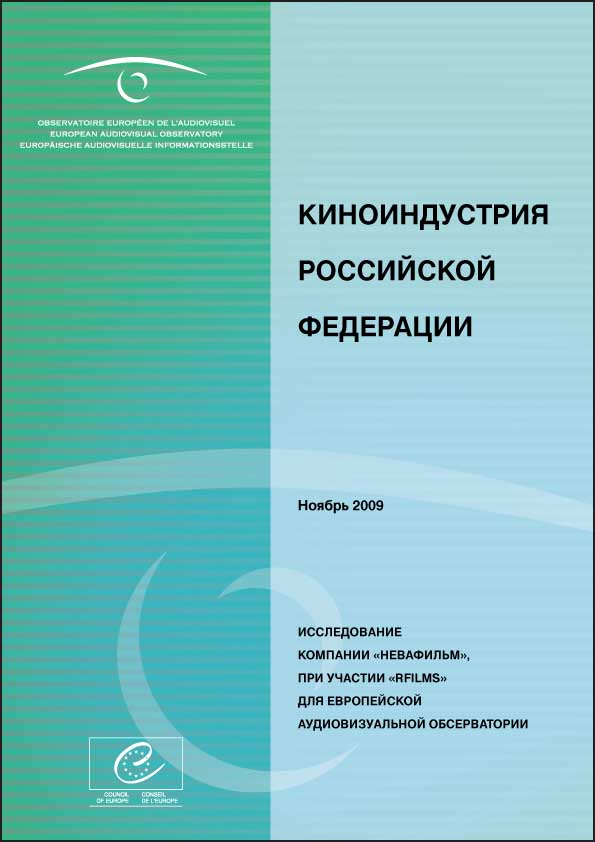 Киноиндустрия Российской ФедерацииThe Film Industry in the Federation of Russia
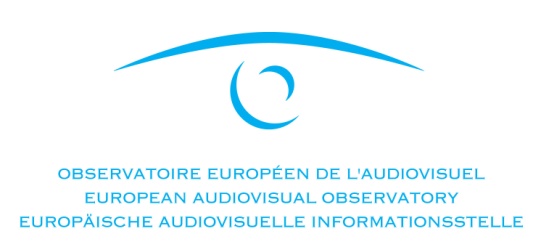 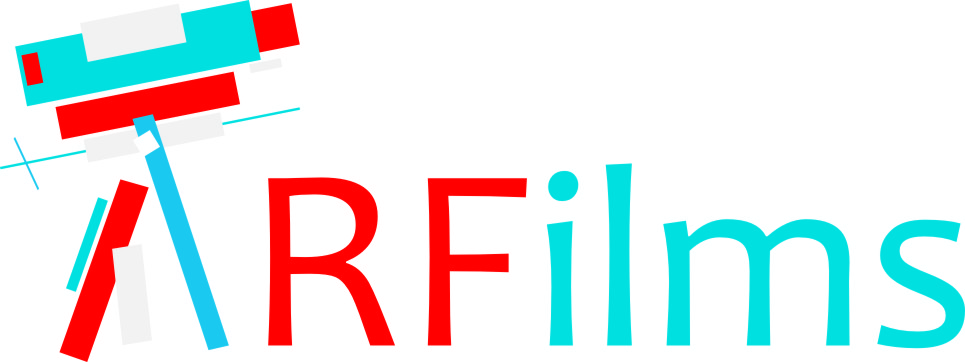 Семинар «Российская киноиндустрия в европейском контексте», Москва, 1 декабря 2009 года

The workshop THE RUSSIAN FILM INDUSTRY IN ITS EUROPEAN CONTEXT, Moscow, 1 December 2009
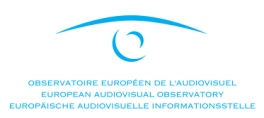 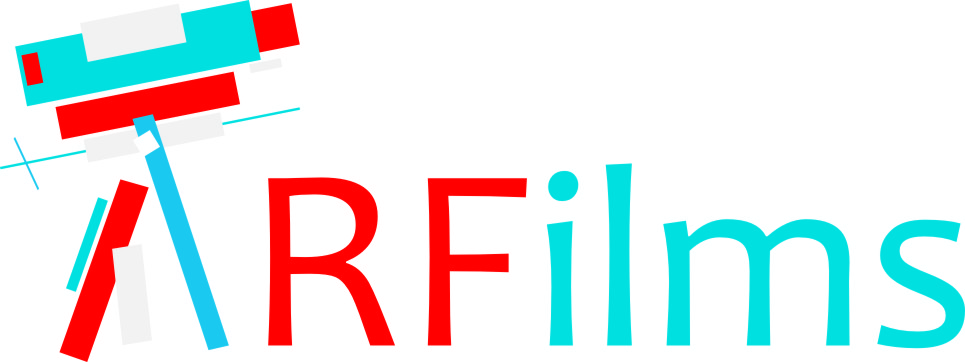 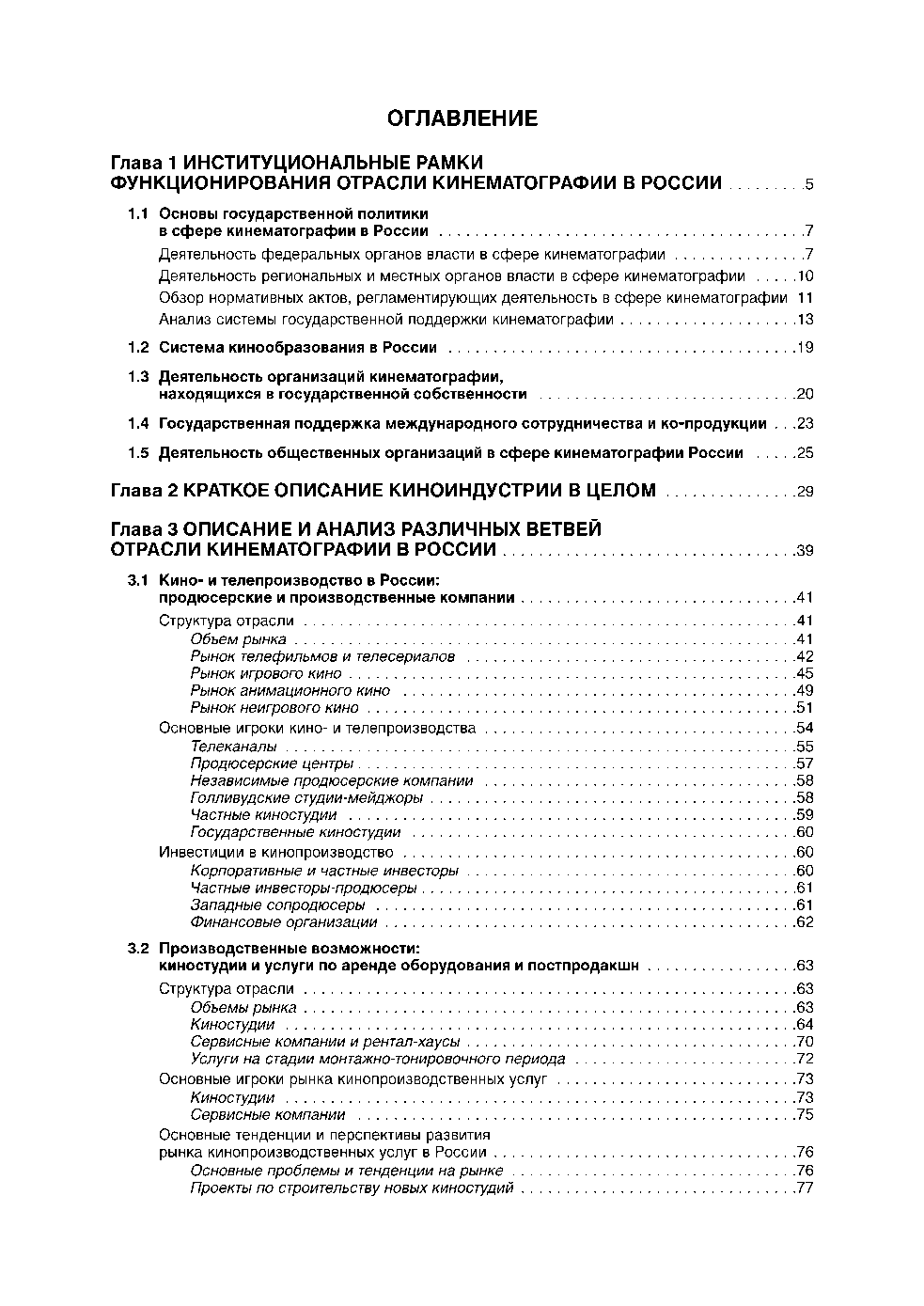 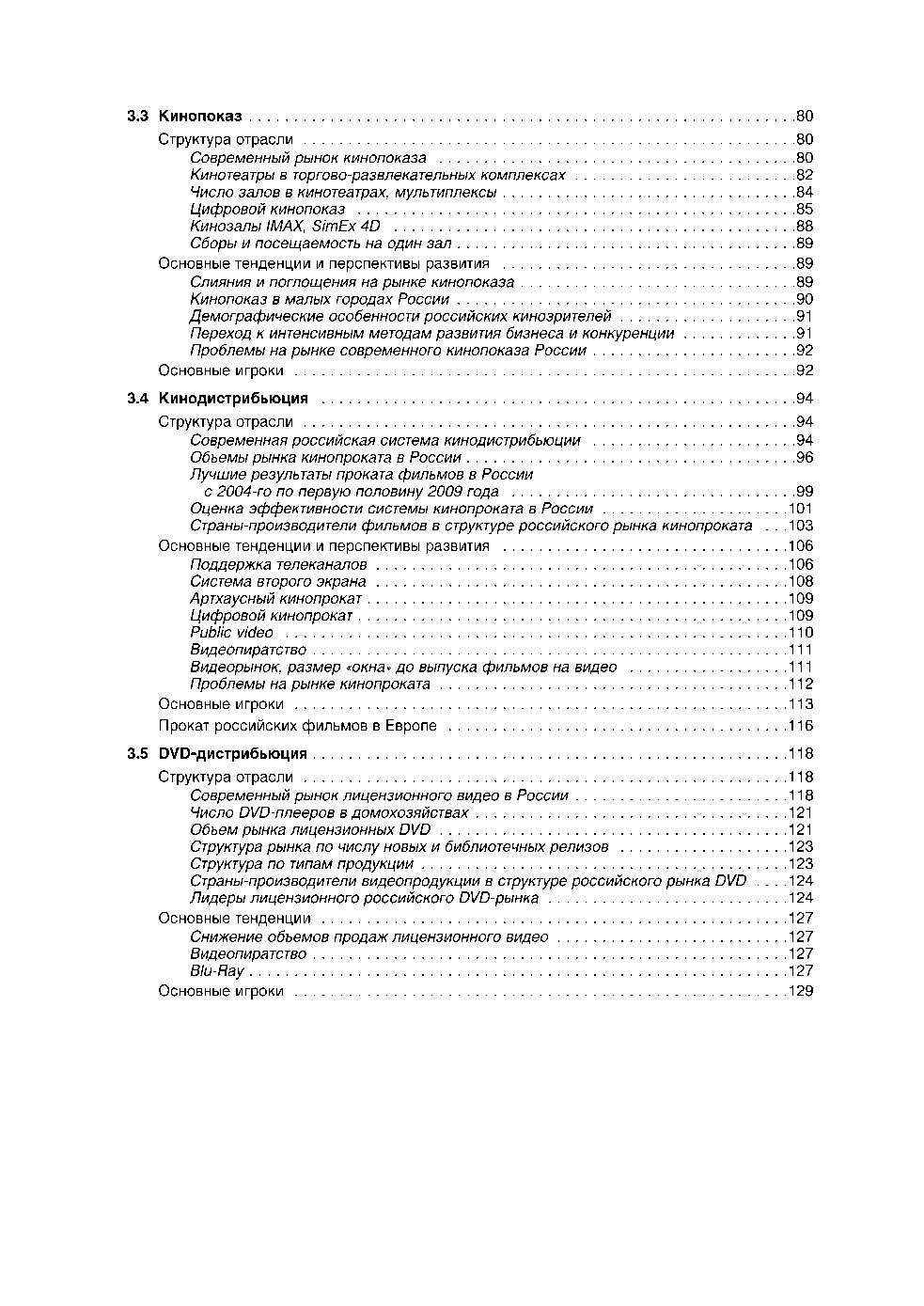 Семинар «Российская киноиндустрия в европейском контексте», Москва, 1 декабря 2009 года

The workshop THE RUSSIAN FILM INDUSTRY IN ITS EUROPEAN CONTEXT, Moscow, 1 December 2009
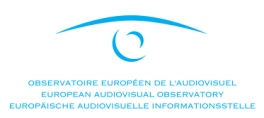 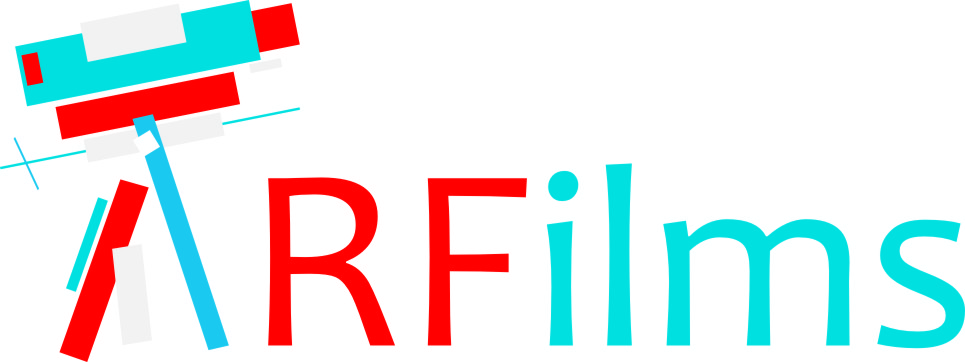 Кино и телепроизводство
Средний ежегодный объем инвестиций – порядка 16,5 млрд. рублей, из них:                     

 объем инвестиций в кинопроизводство – порядка 7,5 млрд. рублей 

 объем инвестиций в телепроизводство – порядка 9 млрд. рублей
Семинар «Российская киноиндустрия в европейском контексте», Москва, 1 декабря 2009 года

The workshop THE RUSSIAN FILM INDUSTRY IN ITS EUROPEAN CONTEXT, Moscow, 1 December 2009
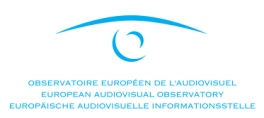 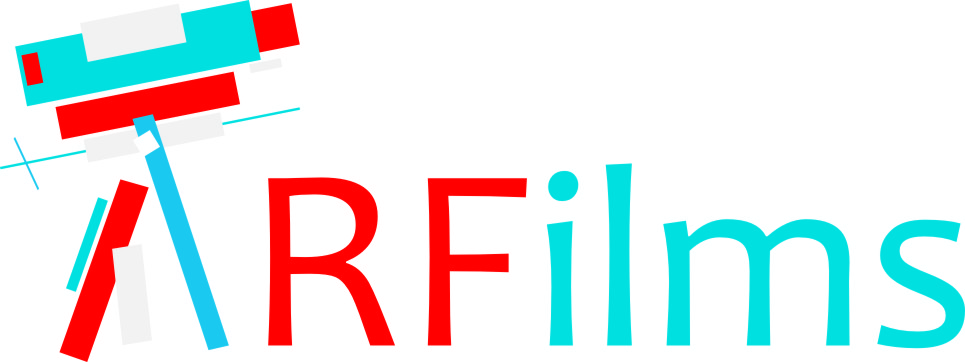 Число произведенных полнометражных фильмов
Наибольшее число полнометражных фильмов было произведено в секторе документального и научно-популярного кино, в следствии большого интереса  к этому сегменту со стороны телеканалов.
Семинар «Российская киноиндустрия в европейском контексте», Москва, 1 декабря 2009 года

The workshop THE RUSSIAN FILM INDUSTRY IN ITS EUROPEAN CONTEXT, Moscow, 1 December 2009
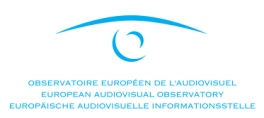 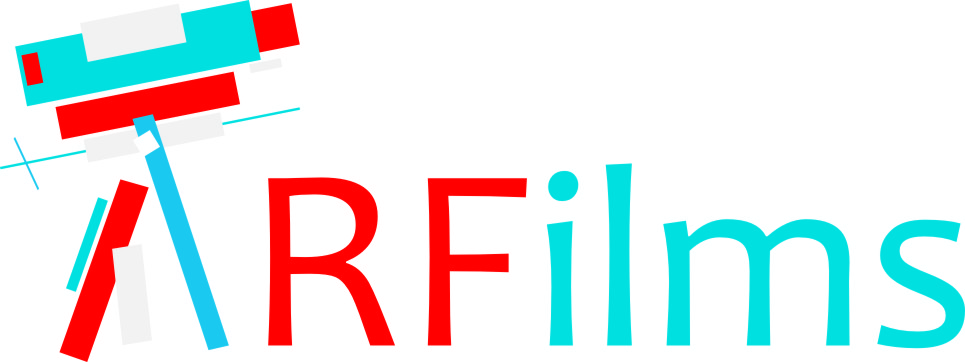 Количество часов произведенных короткометражных фильмов и сериалов, час.
Общий объем производства – более 8 000 часов

Наибольший объем производства наблюдался в секторе производства длинных телесериалов (более 26 серий)
Семинар «Российская киноиндустрия в европейском контексте», Москва, 1 декабря 2009 года

The workshop THE RUSSIAN FILM INDUSTRY IN ITS EUROPEAN CONTEXT, Moscow, 1 December 2009
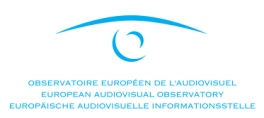 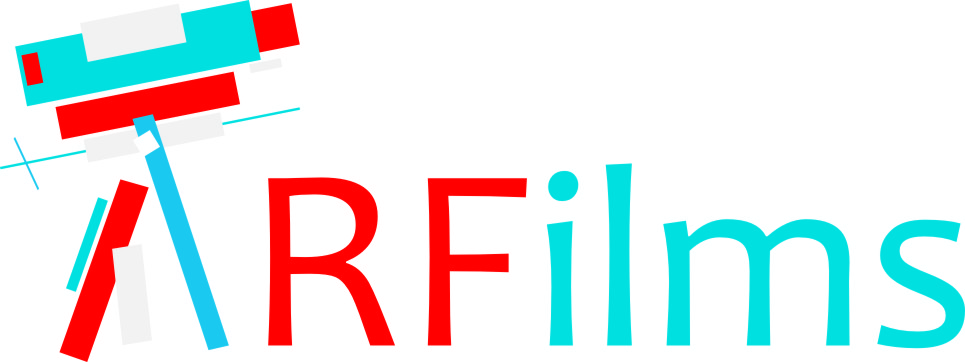 Семинар «Российская киноиндустрия в европейском контексте», Москва, 1 декабря 2009 года

The workshop THE RUSSIAN FILM INDUSTRY IN ITS EUROPEAN CONTEXT, Moscow, 1 December 2009
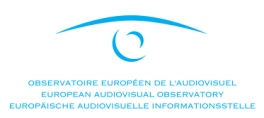 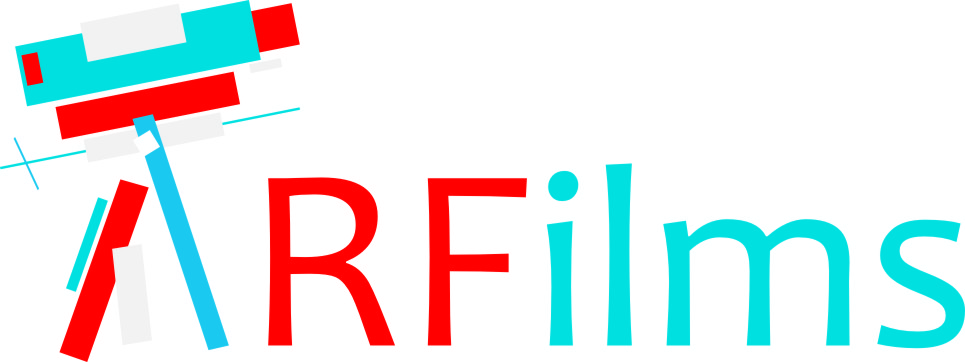 Производство анимационных фильмов
Ведущие студии по объему производственных бюджетов анимационных фильмов, вышедших в прокат с 2006-го по 01.07.2009
Семинар «Российская киноиндустрия в европейском контексте», Москва, 1 декабря 2009 года

The workshop THE RUSSIAN FILM INDUSTRY IN ITS EUROPEAN CONTEXT, Moscow, 1 December 2009
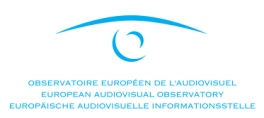 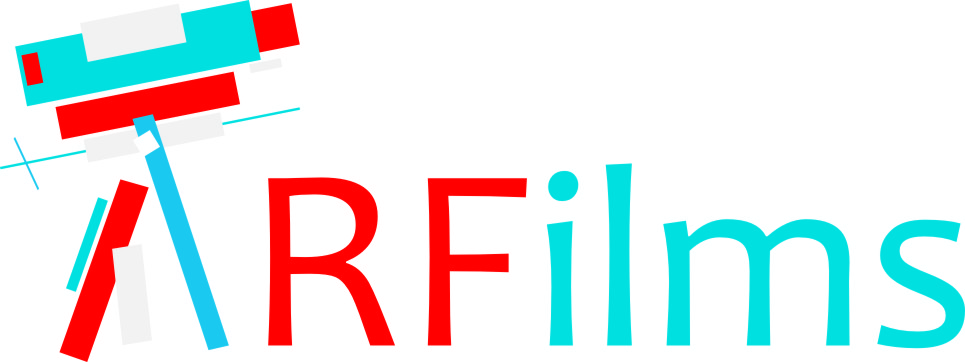 Классификация игроков российского рынка кинопроизводства
Семинар «Российская киноиндустрия в европейском контексте», Москва, 1 декабря 2009 года

The workshop THE RUSSIAN FILM INDUSTRY IN ITS EUROPEAN CONTEXT, Moscow, 1 December 2009
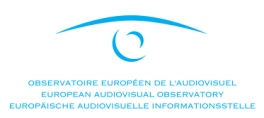 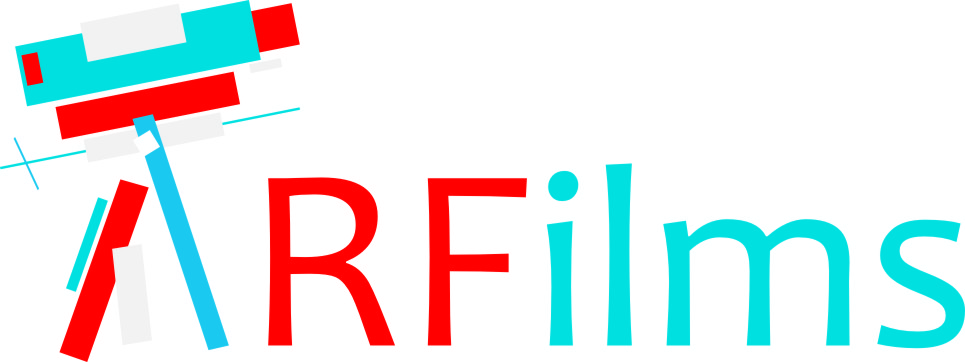 Участие телеканалов и продюсерских центров в производстве кинофильмов с 2006 года
Семинар «Российская киноиндустрия в европейском контексте», Москва, 1 декабря 2009 года

The workshop THE RUSSIAN FILM INDUSTRY IN ITS EUROPEAN CONTEXT, Moscow, 1 December 2009
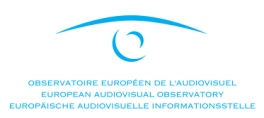 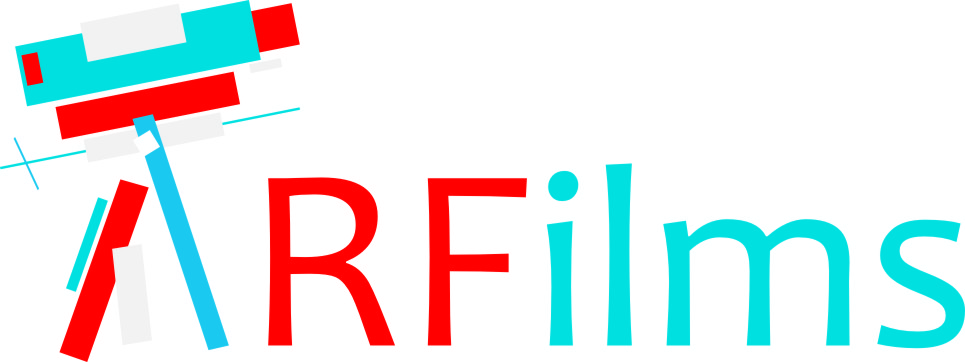 Копродукция
Показатели проектов совместного кинопроизводства
Семинар «Российская киноиндустрия в европейском контексте», Москва, 1 декабря 2009 года

The workshop THE RUSSIAN FILM INDUSTRY IN ITS EUROPEAN CONTEXT, Moscow, 1 December 2009
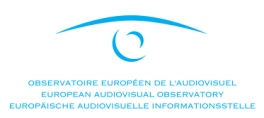 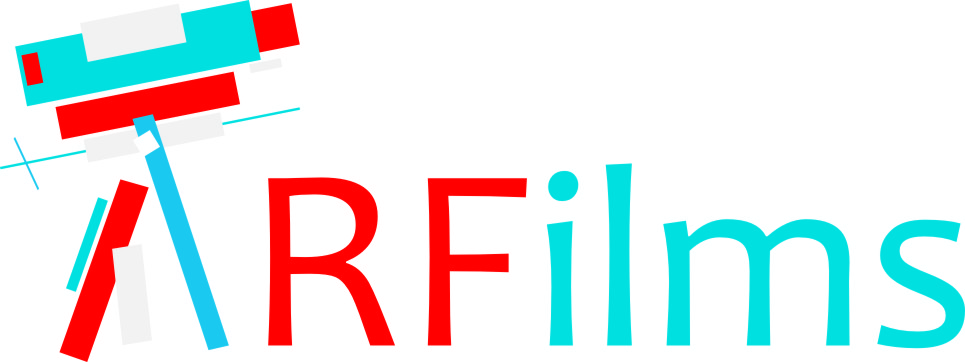 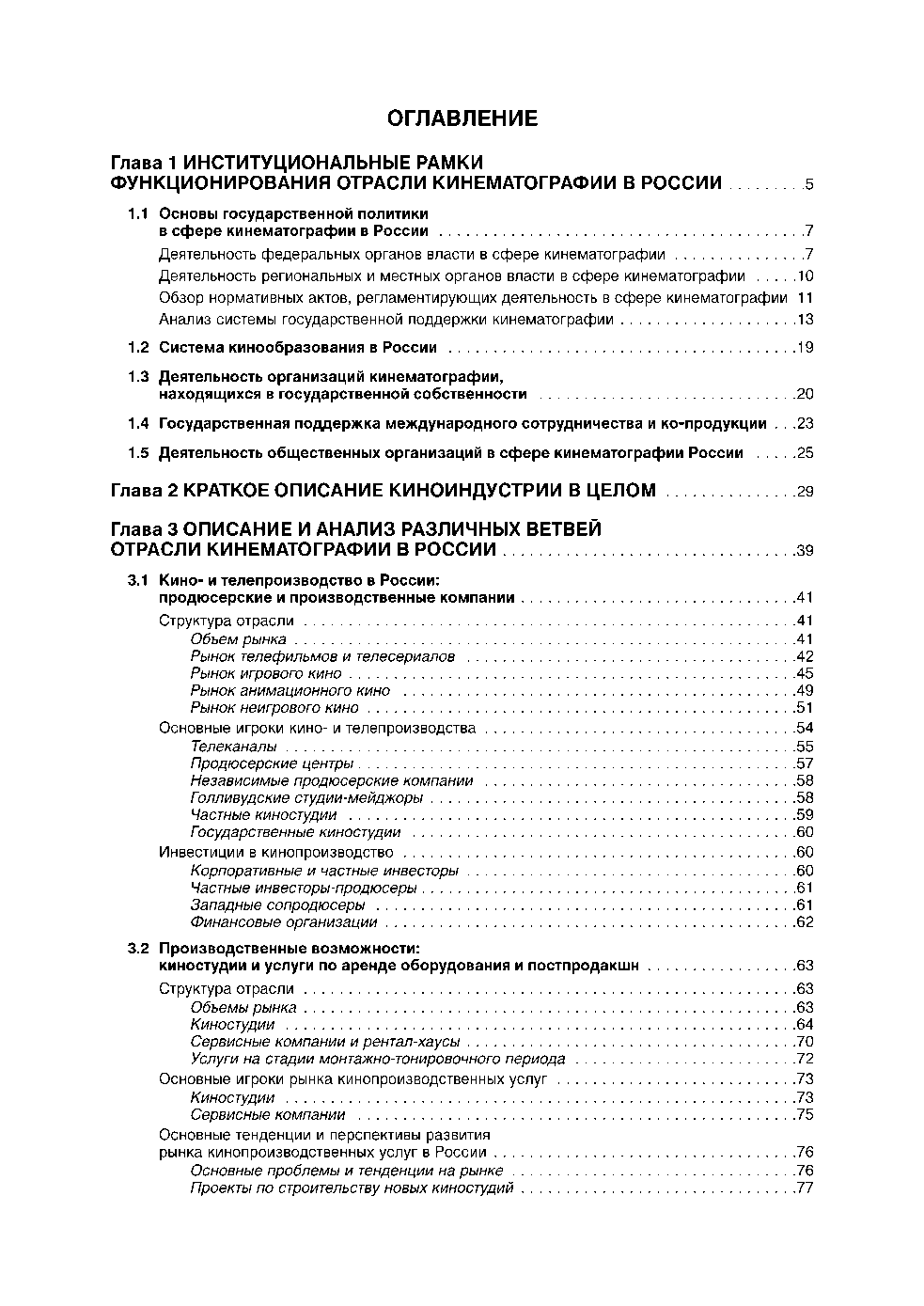 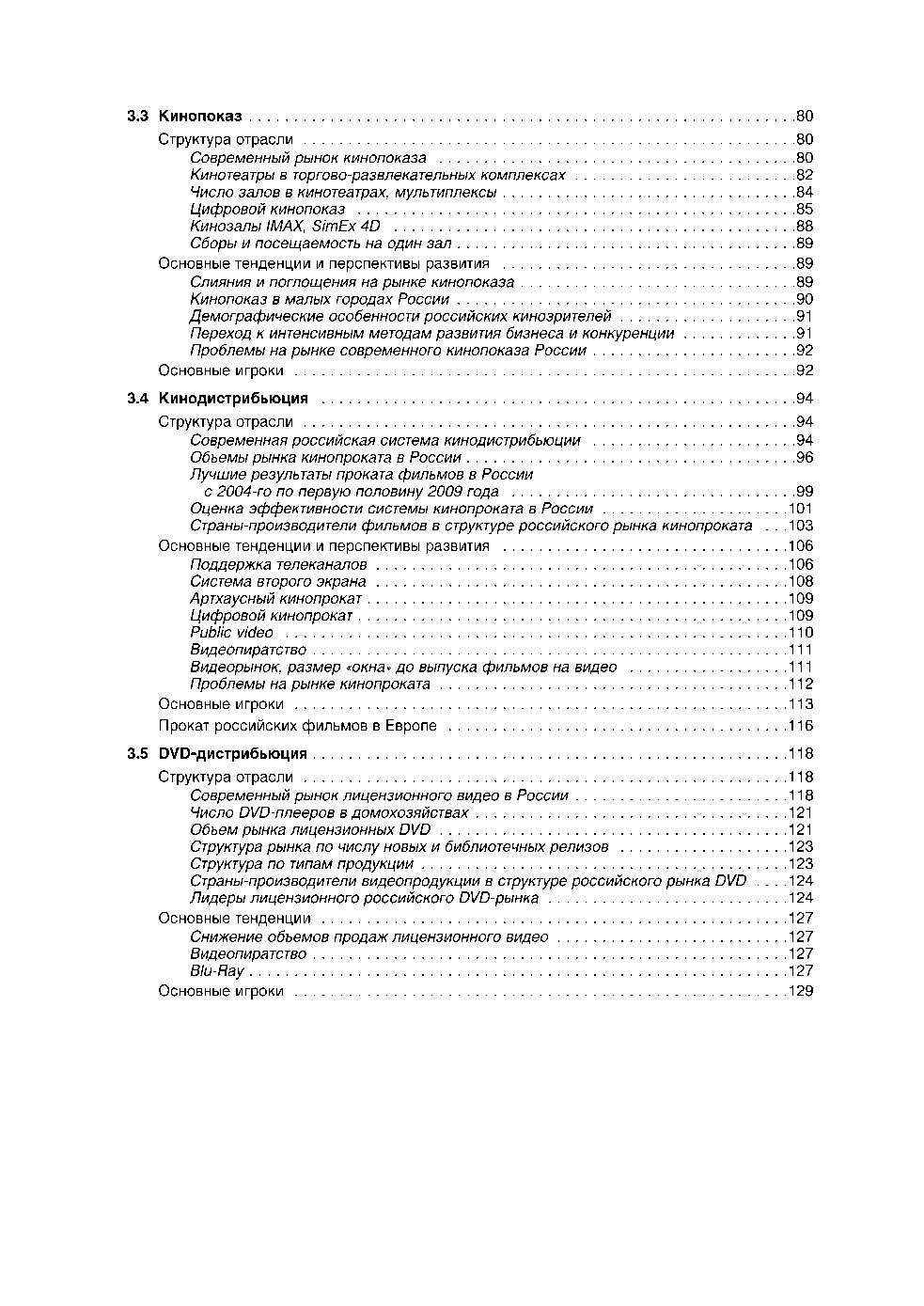 Семинар «Российская киноиндустрия в европейском контексте», Москва, 1 декабря 2009 года

The workshop THE RUSSIAN FILM INDUSTRY IN ITS EUROPEAN CONTEXT, Moscow, 1 December 2009
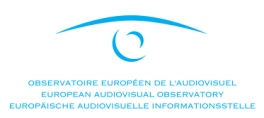 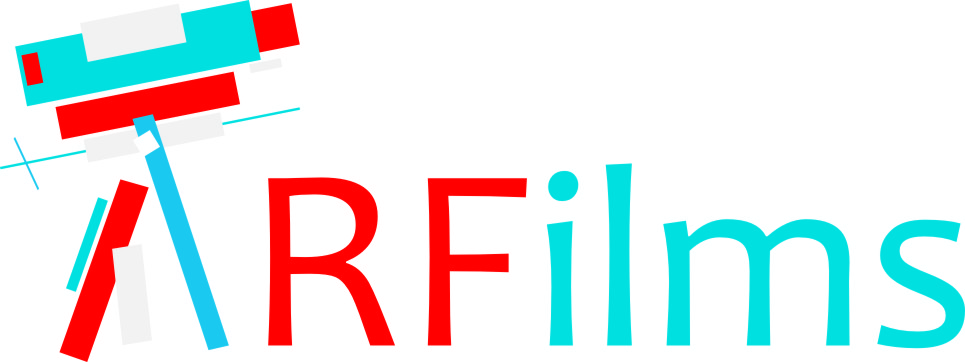 Кинопроизводственные возможности
Ежегодный средний объем кинопроизводственных услуг                                       2,8 млрд. руб.                                                 
                                                                       Ежегодный средний объем телепроизводственных услуг                      2,4 млрд. руб.
Семинар «Российская киноиндустрия в европейском контексте», Москва, 1 декабря 2009 года

The workshop THE RUSSIAN FILM INDUSTRY IN ITS EUROPEAN CONTEXT, Moscow, 1 December 2009
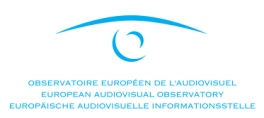 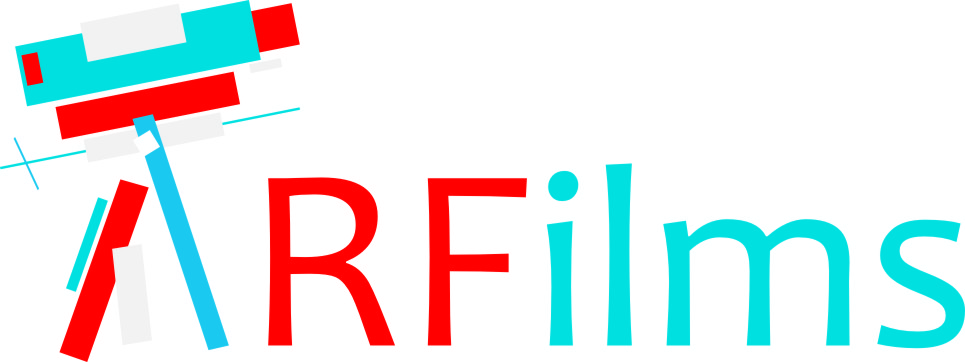 Доли рынка российских киностудий 
(по количеству павильонов и по размеру павильонных площадей)
Семинар «Российская киноиндустрия в европейском контексте», Москва, 1 декабря 2009 года

The workshop THE RUSSIAN FILM INDUSTRY IN ITS EUROPEAN CONTEXT, Moscow, 1 December 2009
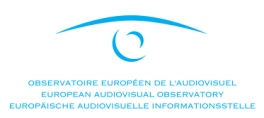 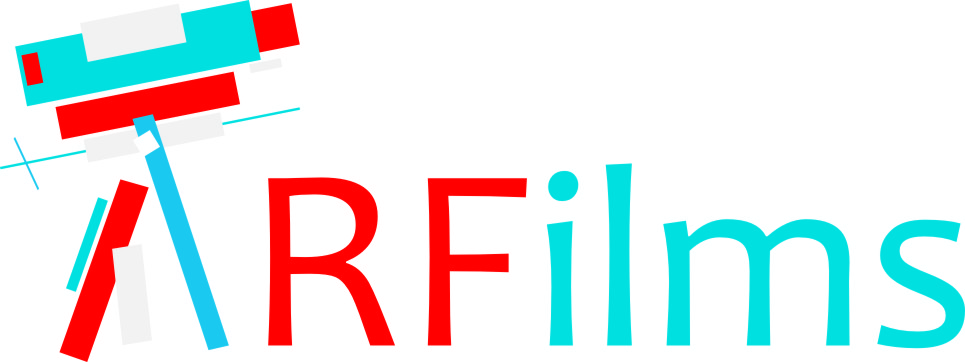 Рейтинг киностудий и компаний по ассортименту предоставляемых услуг
Средние базовые цены на аренду павильонов в России и Болгарии (киностудия «Бояна») весной 2009-го
Семинар «Российская киноиндустрия в европейском контексте», Москва, 1 декабря 2009 года

The workshop THE RUSSIAN FILM INDUSTRY IN ITS EUROPEAN CONTEXT, Moscow, 1 December 2009
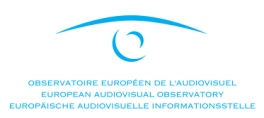 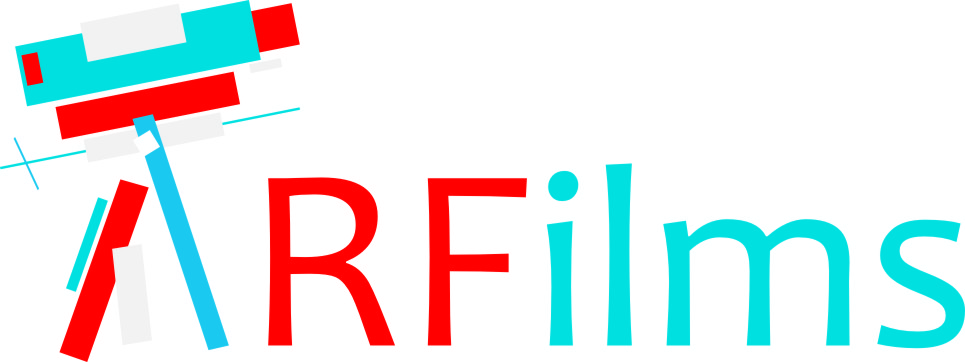 Проекты строительства новых киностудий в России
Семинар «Российская киноиндустрия в европейском контексте», Москва, 1 декабря 2009 года

The workshop THE RUSSIAN FILM INDUSTRY IN ITS EUROPEAN CONTEXT, Moscow, 1 December 2009
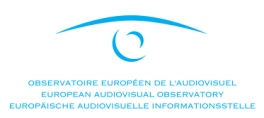 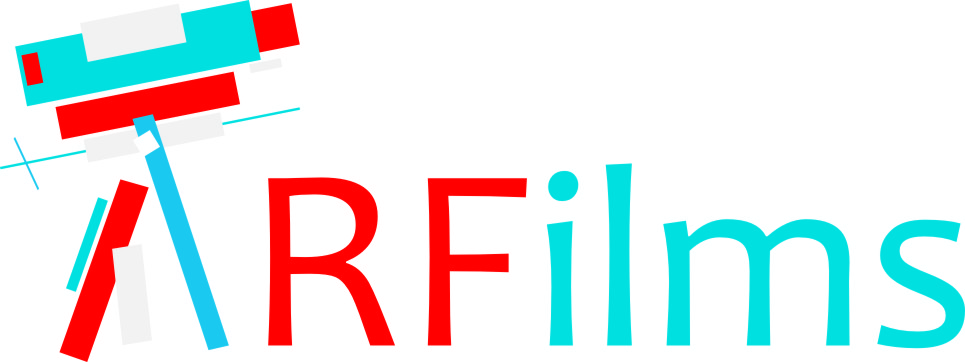 Электронная версия исследования на русском и английском языках размещена на сайте Европейской аудиовизуальной обсерватории: http://www.obs.coe.int
© European Audiovisual Observatory, ноябрь 2009